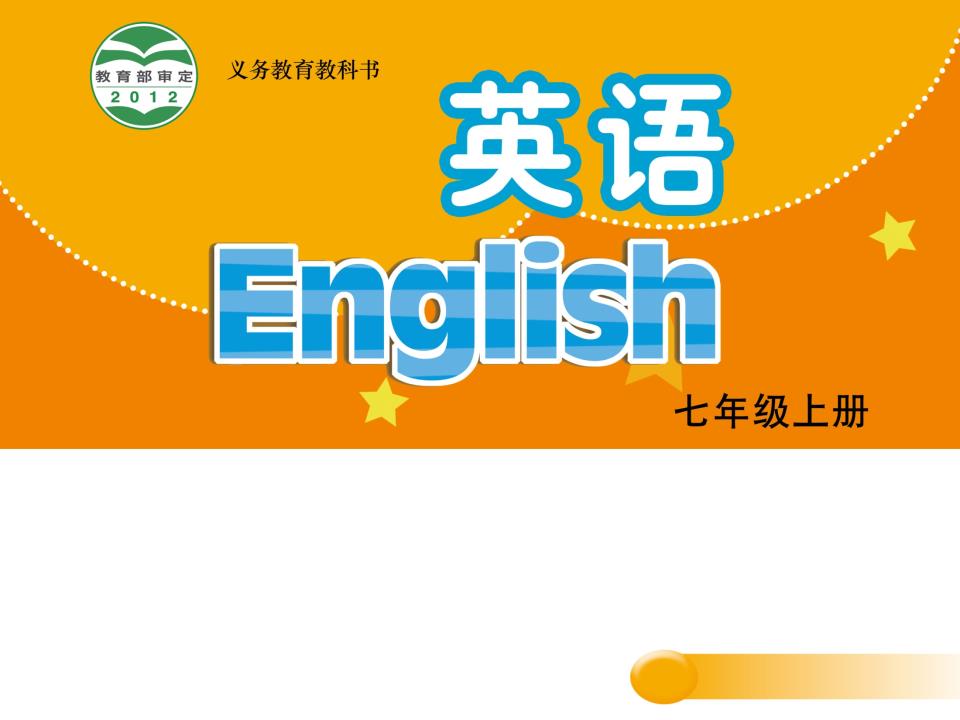 Unit 2  Let’s play sports!Study skills
WWW.PPT818.COM
Lead-in
Enjoy a song and the perfect pronunciation. Pay attention to the pronunciation of the letters in red.
/ɪ/
Rhythm of the Rain 
Listen to the rhythm of the falling rain, 
Telling me just what a fool I’ve been. 
I wish that it would go and let me cry in vain, 
And let me be alone again. 
The only girl I care about has gone away. 
Looking for a brand new start! 
But little does she know that when she left that day. 
Along with her she took my heart. 
Rain, please tell me now. 
Does that seem fair 
For her to steal my heart away 
When she don’t care I can’t love another, 
When my heart’s somewhere far away. 
The only girl I care about has gone away. 
Looking for a brand new start! ...
/e/
/æ/
/æ/
/ ɒ /
/æ/
/ʌ/
/e/
Learn the vowels
/æ/
cap     cat     dad    man    map
desk   egg     pen   red      yes
/e/
big      city    him    sit     with
/ɪ/
box     dog    long    not    stop
/ɒ/
/ʌ/
but     cup    duck   run    sun
Read the words below. Then put them in the correct sound groups. (Part A)
clock   club   fun   get   happy
listen   bad   often  swim   well
club
fun
happy
bad
get
well
listen
swim
clock
often
Read the poem
What's that sound in the middle of cat? /æ/, /æ/, /æ/, that’s /æ/ in the middle.
What's that sound in the middle of hat? /æ/, /æ/, /æ/, still /æ/ in the middle.

What's that sound in the middle of hen? /e/, /e/, /e/, that’s /e/ in the middle.
What's that sound in the middle of pen? /e/, /e/, /e/, still /e/ in the middle.

What's that sound in the middle of pig? /ɪ/, /ɪ/, /ɪ/, that’s /ɪ/ in the middle.
What's that sound in the middle of wig? /ɪ/, /ɪ/, /ɪ/, still /ɪ/ in the middle.

What‘s that sound in the middle of dog? /ɒ/, /ɒ/, /ɒ/, that’s /ɒ/ in the middle.
What‘s that sound in the middle of hog? /ɒ/, /ɒ/, /ɒ/, still /ɒ/ in the middle.

What's that sound in the middle of bug? /ʌ/, /ʌ/, /ʌ/, that’s /ʌ/in the middle.
What‘s that sound in the middle of rug? /ʌ/, /ʌ/, /ʌ/, still /ʌ/ in the middle.
Can you read out these words? (Part B)
hand
habit 
lab
mad
help
lend
test
wet
film
bill
risk
silk
hot
job
top
rock
mum
gun
just
luck
借出
账单
工作
枪
习惯
风险
实验室
顶端
测验
只是
疯的
潮湿的
丝绸的
岩石；摇滚乐
运气
/æ/
/e/
/ɪ/
/ɒ/
/ʌ/
Find out the different one
A          B         C         D
sad     many     fan     maths
B
(              )
/æ/
/e/
/æ/
/æ/
tell     left     clever     hello
D
(              )
/e/
/e/
/e/
/ə/
city    library   flim     kitchen
B
(              )
/ɪ /
/aɪ/
/ɪ /
/ɪ /
story  orange   long     hospital
A
(              )
/ɒ/
/ɒ/
/ɒ/
/ɔ:/
(              )
C
jump  lunch     pupil     study
/ʌ/
/ʌ/
/ʌ/
/ju:/
Read the phrases below (Part C)
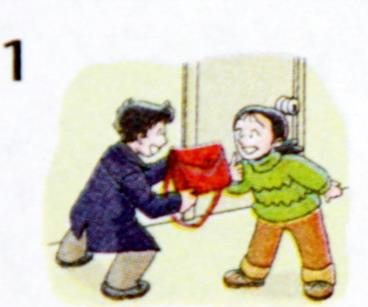 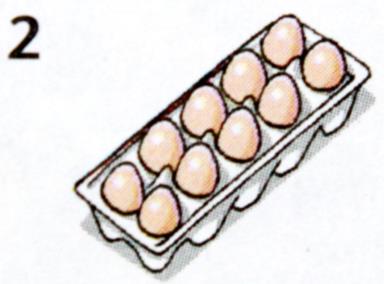 take this bag
these eggs
/e/
/eɪ/
/æ/
/i:/
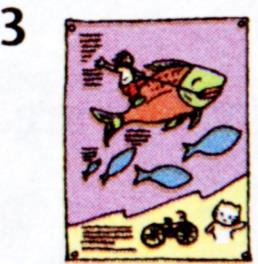 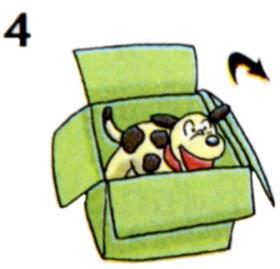 a nice picture
open the box
/aɪ/
/ɪ/
/əʊ/
/ɒ/
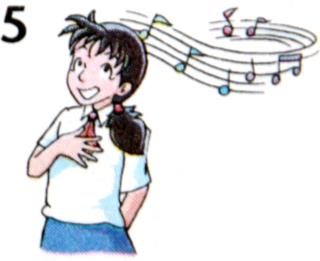 a music club
/ju:/
/ ʌ /
Look and say
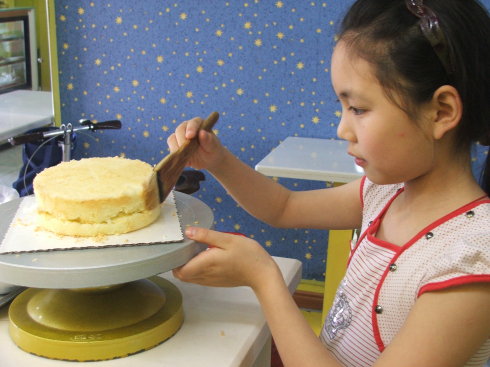 The girl is making a cake.
/eɪ/
/eɪ/
Look and say
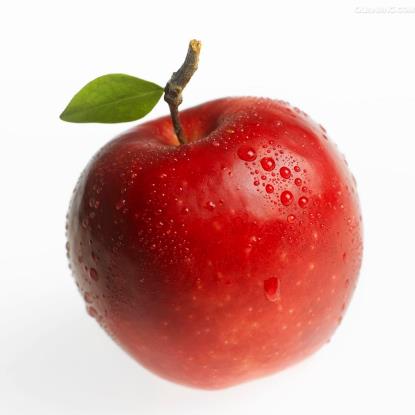 What a red apple it is!
/e/
/æ/
Look and say
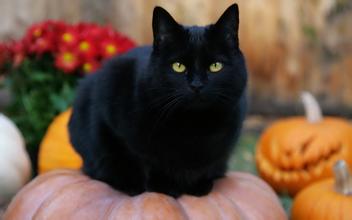 There is a black cat standing on the pumpkin.
/æ/
/æ/
/æ/
/ʌ/
Look and say
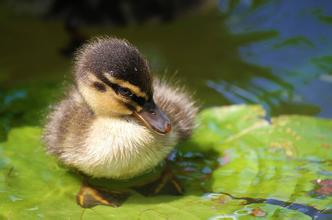 How cute the duck is!
/ju:/
/ʌ/
Look and say
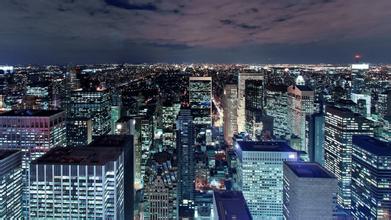 Do you like to live in a big city?
/aɪ/
/ɪ/
/ɪ/
/ɪ/
Look and say
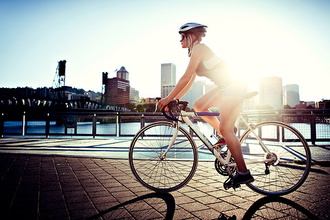 Riding a bike is good for us.
/aɪ/
/aɪ/
/ʌ/
Look and say
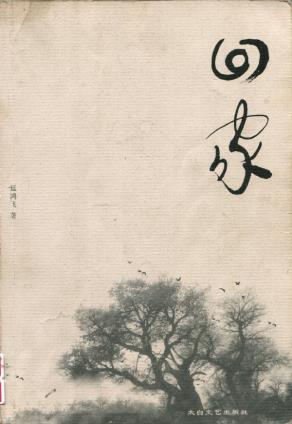 How do you go home every day?
/əʊ/
/əʊ/
/e/
Look and say
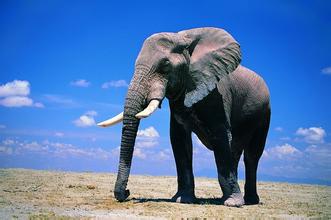 Elephants have a long nose.
/əʊ/
/ɒ/
/æ/
/e/
Look and say
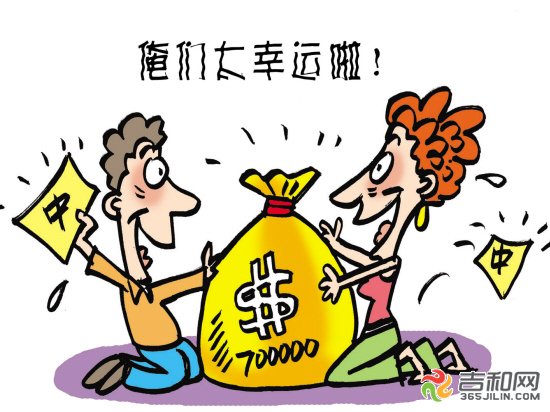 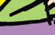 They are so lucky.
/əʊ/
/ʌ/
Let's chant
Sandy has a pet.
That is a cat.
He is fat.
And he likes apples best.
Oscar, don’t go. 
Tell me the use of letter O.
Put it in a cat, and you can get a coat.
Homework
1. Read and write the five phonetic symbols.
2. Find out all the related words in the word list.